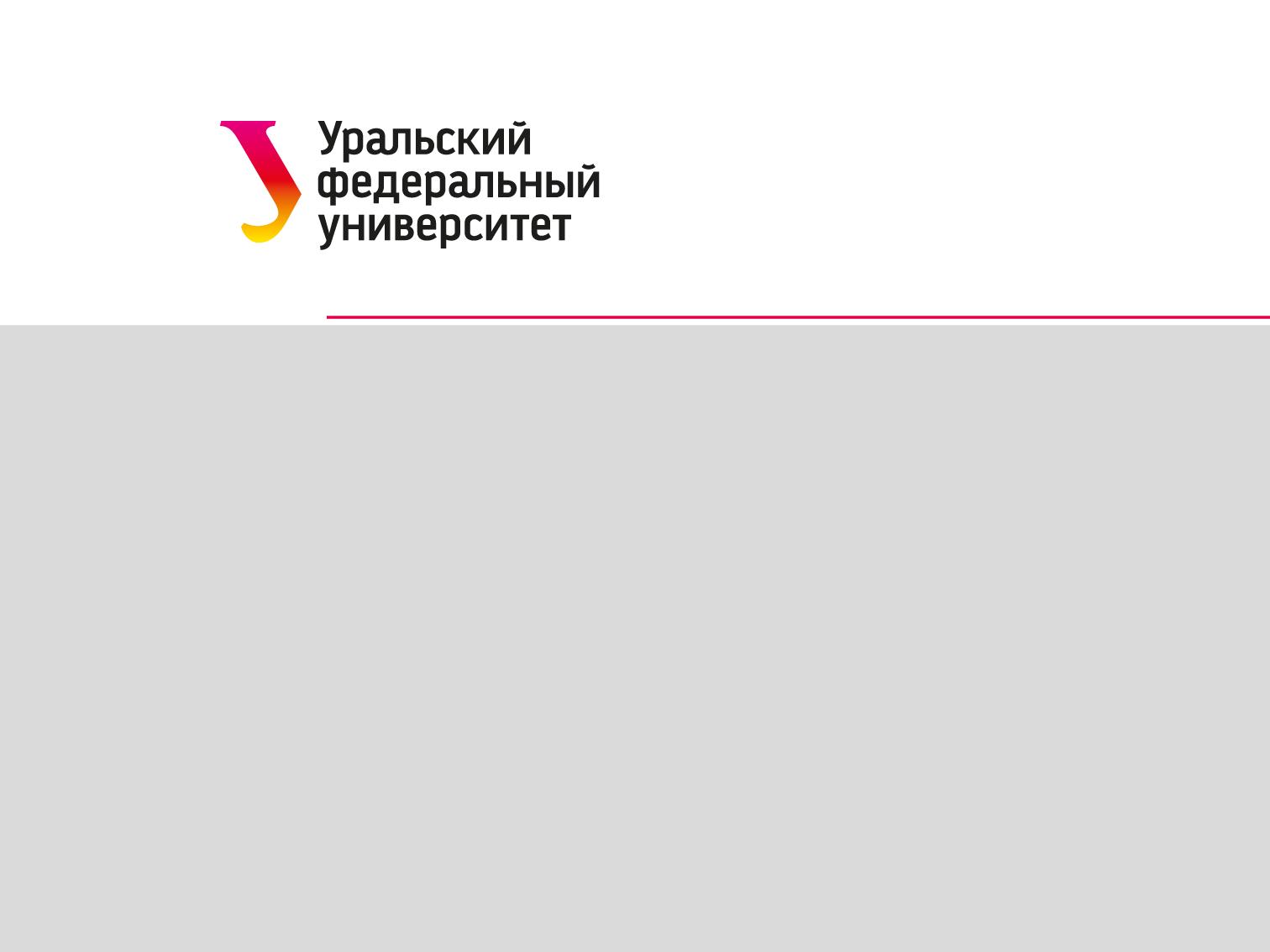 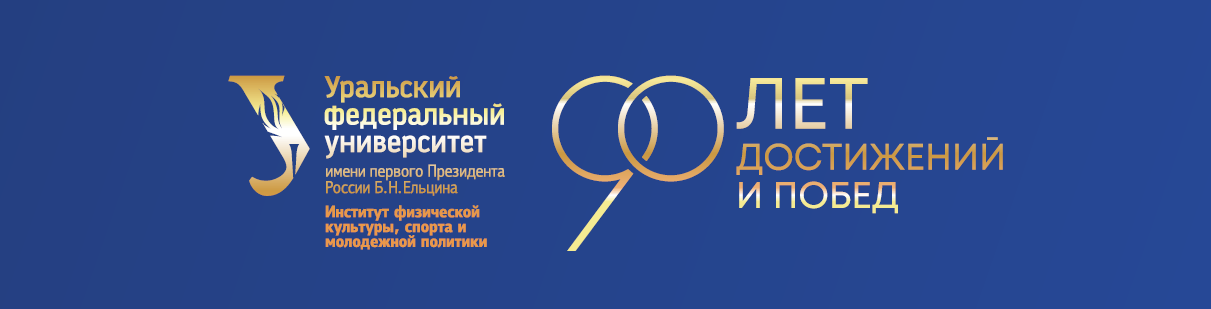 REPORT TITLE


Authors


Speaker
November 14-20, 2022
Yekaterinburg, Russia
REPORT TITLE
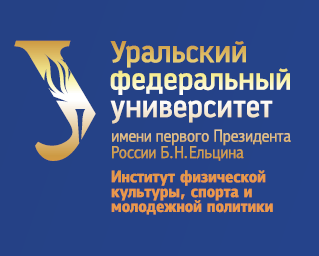 Introduction
2 / 10
REPORT TITLE
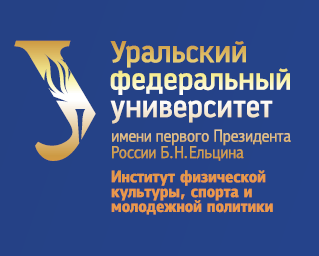 Methods and Investigation Strategy
3 / 10
REPORT TITLE
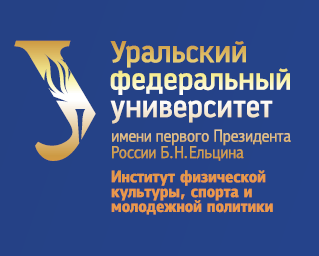 Results and Discussion
4 / 10
REPORT TITLE
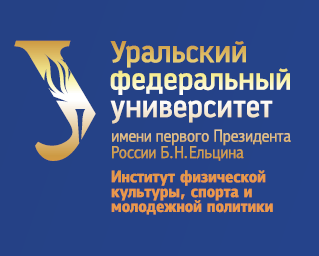 Conclusion
5 / 10
REPORT TITLE
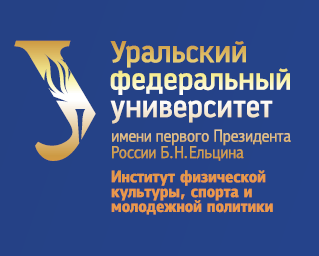 Thanks for your attention!